ANTIDIABETIKA A KARDIOVASKULÁRNÍ BEZPEČNOST: NOVINKY A PERSPEKTIVY
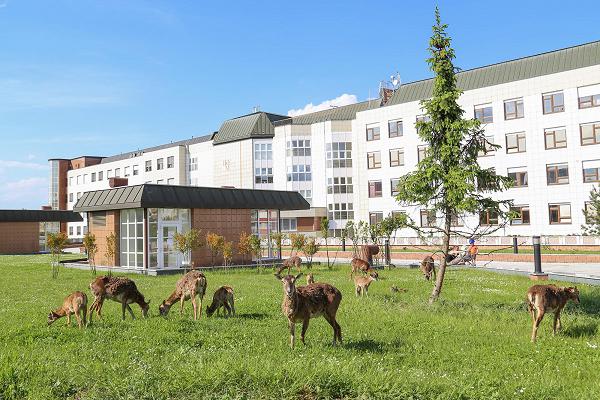 Martin Haluzík

Centrum diabetologie a Centrum experimentální mediciny, IKEM
Obsah přednášky
Diabetes a kardiovaskulární riziko
Léčba DM a KV riziko - původní koncept
Principy a cíle KV studií v diabetologii
Přehled KV studií v diabetologii
Co nás ještě čeká?
Praktické poznámky a závěr
Algoritmus léčby DM 2. typu (doporučení ČDS 2017)
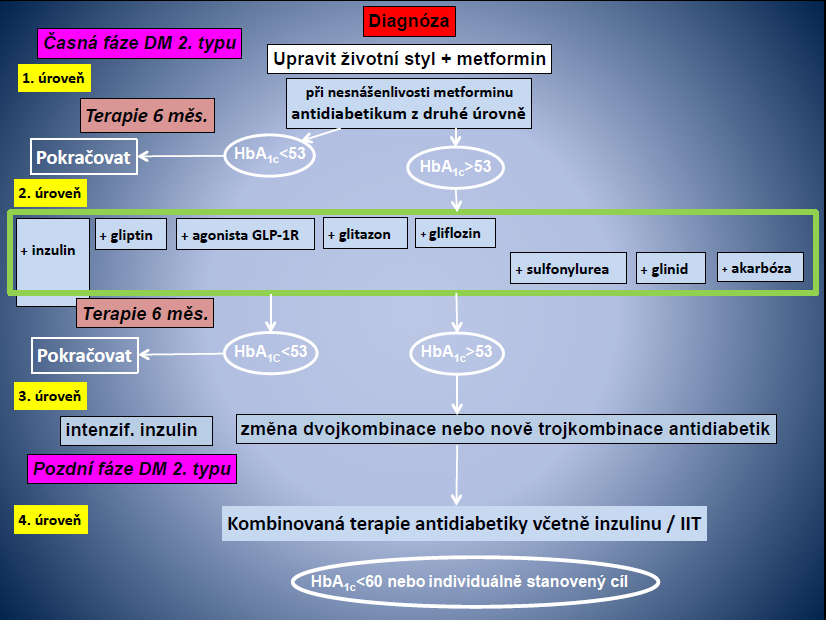 Komplexní etiopatogeneza DM 2. typu vyžaduje současné ovlivnění více KV rizikových faktorů
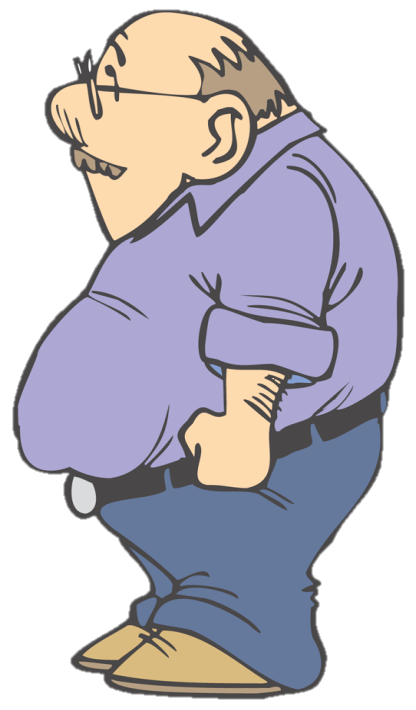 90 % pacientů s DM2T má nadváhu nebo obezitu
83 % pacientů s DM2T  má arterální hypertenzi
78 % pacientů s DM2T  má dyslipidémii
Libby et al. Circulation 2002;106(22):2760‒2763. Jacobs et al. Diabetes Res Clin Pract. 2005;70(3):263‒269.
Metaanalýza: těsnější kompenzace DM vede jen k mírnému snížení KV rizika (studie s použitím „klasických“ antadiabetik)
*Difference between more intensive and less intensive groups
CI, confidence interval; HbA1c, glycosylated haemoglobin
Turnbull FM et al. Diabetologia 2009;52:2288–2298
Koncept „metabolické paměti“: antidiabetická léčba sníží KV riziko jen je-li uspokojivé kompenzace dosaženo těsně po dg. DM (UKPDS)
0.5
1.0
2.0
Hazard ratio (95% CI)
CI, confidence interval; HbA1c, glycosylated haemoglobin
Turnbull et al. Diabetologia 2009;52:2288–2298
[Speaker Notes: Studies examining whether intensive glucose control reduces cardiovascular risk in patients with diabetes have produced mixed results. This meta-analysis involved data from four large randomised controlled trials (ACCORD, ADVANCE, UKPDS, VADT; 163 studies in total were identified, but only these four met the meta-analysis eligibility criteria). Overall, data from 27,049 patients were included in the analysis. Relative to less intensive therapy, more intensive therapy was associated with a modest, but significant, 9% reduction in the risk of major cardiovascular events. This reduction was primarily due to a 15% decrease in myocardial infarction (hazard ratio=0.85, 95% CI, 0.76–0.94). There was no difference in terms of mortality rates or cardiovascular death, however. More intensively treated patients also experienced significantly more major hypoglycaemia events. 

ADVANCE, Action in Diabetes and Vascular Disease: PreterAx and DiamicroN MR Controlled Evaluation
ACCORD, Action to Control Cardiovascular Risk in Diabetes
UKPDS, United Kingdom Prospective Diabetes Study
VADT, Veterans Affairs Diabetes Trial

CI, confidence interval.]
Proč mají všechny nové léky v diabetologii studie zaměřené na KV bezpečnost?
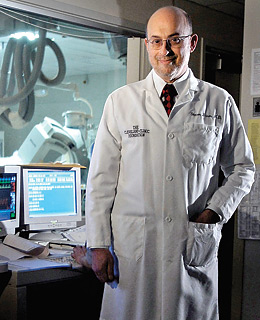 “Rosiglitazone was associated with a significant increase in the risk of myocardial infarction and with an increase in the risk of death from cardiovascular causes that had borderline significance.”
Nissen SE et al. N Engl J Med 2007;156:2457–2471.
[Speaker Notes: Publication of meta-analysis in NEJM
Statistically significant increase in myocardial infarction and borderline significant increase in cardiovascular mortality

Surprisingly little is known about the long-term effects of antidiabetic agents on the cardiovascular system. Indeed, recent studies have shown that several groups of currently available diabetic drugs cause specific concerns, which may explain, in part, the lack of improved cardiovascular outcomes from the treatment of diabetes using specific agents.]
Požadavky FDA pro schválení antidiabetik/provedení postmarketingových studií u pacientů s vysokým KV rizikem
Non-inferiority boundary
HR 1.3
Non-inferiority boundary
HR 1.8
Všechny studie 2 a 3 fáze by měly zahrnout prospektivní a nezávislé posouzení KV příhod.Je nutné mít k dispozici minimálně dvouletá data stran KV bezpečnosti.
Superiority
Approvable: No need for postmarketing study
Non-inferiority
Approvable: Need for postmarketing study
Non-inferiority
Inferior
Not approvable
Underpowered
1.0
0.4
0.6
0.8
1.2
1.4
1.6
1.8
2.0
2.2
Upper limit of 95% CI
CI, confidence interval; CV, cardiovascular; FDA, Food and Drugs Administration; HR, hazard ratio
Hirshberg B and Raz I. Diabetes Obes Metab 2011;34(Suppl. 2):S101–S106
Hazard ratio
Kardiovaskulární mortalitní studie
Účinnost vs. bezpečnost; superiorita vs. non-inferiorita
Studie zaměřené na prokázání bezpečnosti
Cíl: prokázat KV bezpečnost
Studie zaměřené na prokázání účinnosti
Cíl: prokázat KV přínos
Iniciace aktivní léčby vs. komparátoru
Iniciace aktivní léčby vs. placebo (+ standardní léčba)
Úpravy léčby dle aktuálních standardů
Snaha o udržení podobného HbA1c v léčených skupinách
Bez další úpravy léčby
Malý nebo žádný rozdíl v biomarkerech - HbA1c mezi léčenými skupinami
Rozdíl mezi léčenými skupinami v biomarkerech - HbA1c , lipidy
Významné snížení KV rizika ve srovnání s komparátorem
Průkaz non-inferiority vs. placebo
Není prokázáno zvýšení KV rizika ve srovnání s placebem
Nižší KV riziko vs. placebo/aktivní komparátor
CV, cardiovascular; HbA1c, glycosylated haemoglobin
[Speaker Notes: Outcomes trials are a robust way to evaluate the efficacy and safety of therapies, generally involving large numbers of patients followed over long periods of time1 
Cardiology CVOTs are typically designed to demonstrate CV benefit vs an active comparator
CVOTs in the therapy area of diabetes are conducted to rule out an unacceptable increase in cardiovascular risk for a new treatment
If superiority is a pre-defined endpoint, it will be assessed if and only if non-inferiority is confirmed
An aim of diabetes CVOTs is to optimise the treatment of patients in all arms and make them as comparable as possible except for the exposure to trial product 
Drug-specific CVOTs in diabetes are distinguishable from glycaemic control-focused studies (e.g. ACCORD, ADVANCE) that used multiple treatment modalities to achieve glycaemic targets
CVOTs in diabetes are event-driven with MACE as a primary endpoint 
Almost all CVOTs within diabetes are placebo-controlled, testing the addition of the medication of interest or placebo to standard of care
Event driven - designed to accrue a predefined number of end point events (e.g. CV death); the larger the required number of events, the larger or longer the trial needs to be
MACE is considered a more stringent end point with arguably less ambiguity and bias and more certain ascertainment than some “softer” end points.
The type of events chosen as end points may also have a bearing on the trial size; limiting events to MACE may require more patient-years to accrue compared with a broader spectrum of qualifying events
One exception is CAROLINA, where the sulfonylurea glimepiride is the active comparator. This design may offer an additional benefit of testing efficacy parameters of linagliptin versus glimepiride in a long-term, head-to-head comparison; however, an FDA review had raised concerns related to the unknown CV effect of glimepiride, subsequently notifying the sponsor of their requirement to conduct a CV safety study with linagliptin versus placebo]
Změna paradigmatu v léčbě diabetu
Od glukocentricity ke snížení KV rizika a mortality
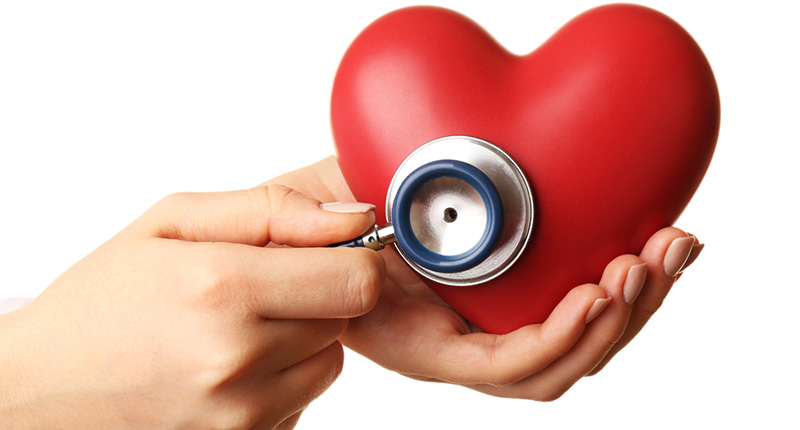 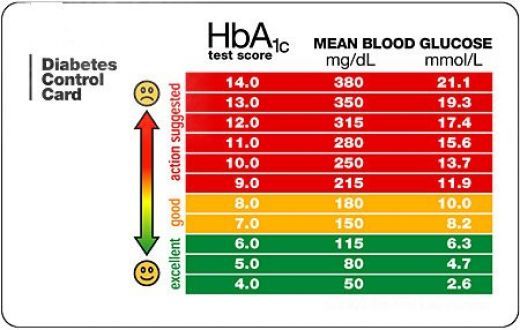 HbA1c, glycosylated haemoglobin
Hlavním cílem léčby diabetu je komplikacím předcházet
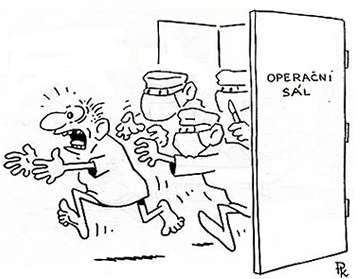 Konvenční vs. intenzivní multifaktoriální léčba
STENO-2: Treatment targets
ACE, angiotensin-converting enzyme; CHD, coronary heart disease; HbA1c, glycosylated haemoglobin
Gæde P et al. Diabetologia 2016;59:2298‒2307
Komplexní intervence všech rizikových faktorů ve studii STENO: konvenční vs. intenzivní léčba
STENO-2: mortalita po 21 letech sledování
End of trial and start of intensification of conventional therapy group patients’ treatment
100
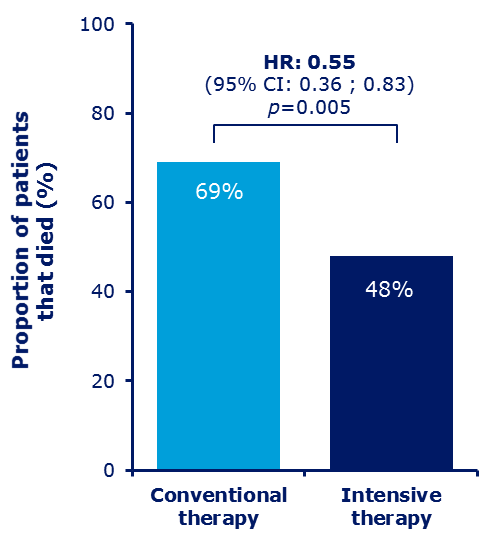 75
13.3 years
Cumulative mortality (%)
Median survival time
50
Proportion of patients that died (%)
Difference in median survival time of at least 7.9 years*
25
0
0
4
8
12
16
20
Years since randomisation
*No formal calculation possible as <50% mortality in intensive therapy group. 
CI, confidence interval; HR, hazard ratio
Gæde P et al. Diabetologia 2016;59:2298‒2307
[Speaker Notes: MortalityAt the end of follow-up, 38 (48%) of the original intensive-therapy patients had died compared with 55 (69%) of conventional-therapy patients

Median survival time in the conventional-therapy group was 13.3 years, and the difference in median survival time after randomisation was therefore at least 7.9 years (95% CI 2.2, 9.6 years)
Formally, median survival time could not be calculated after randomisation in the intensive-therapy group as 48% (and not the 50% required) of intensive-therapy group patients died before the end of follow-up; therefore calculated differences in median survival might underestimate the real difference.]
Dlouhodobé výsledky bariatrické chirurgie (Swedish obese subjects study)
Změna hmotnosti
Kumulativní mortalita
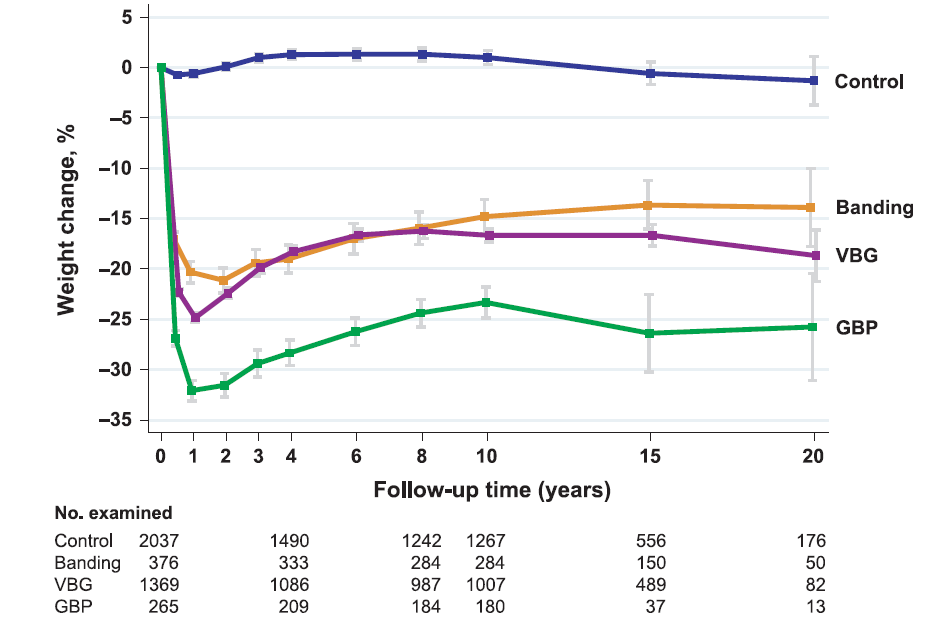 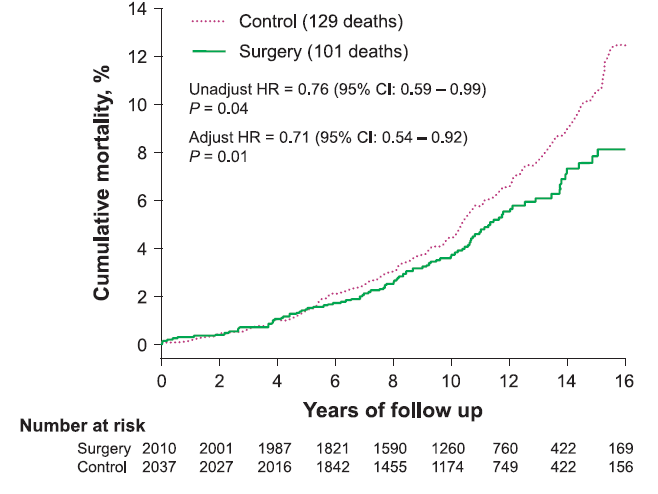 Remise diabetu po 2 a 10 letech
Nově dg. diabetes po 2 a 10 letech
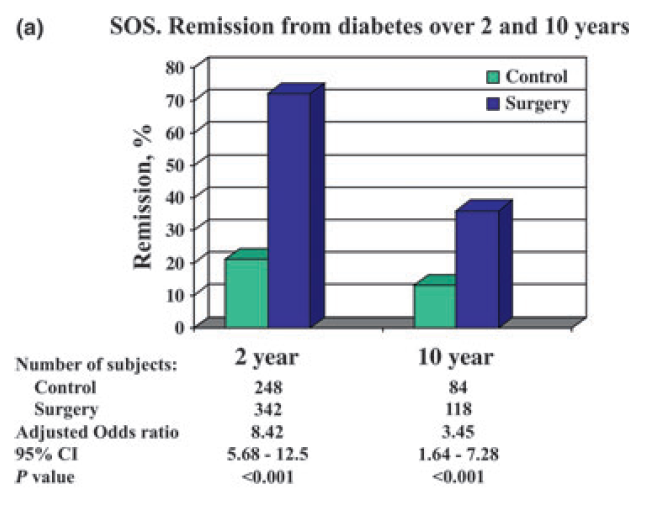 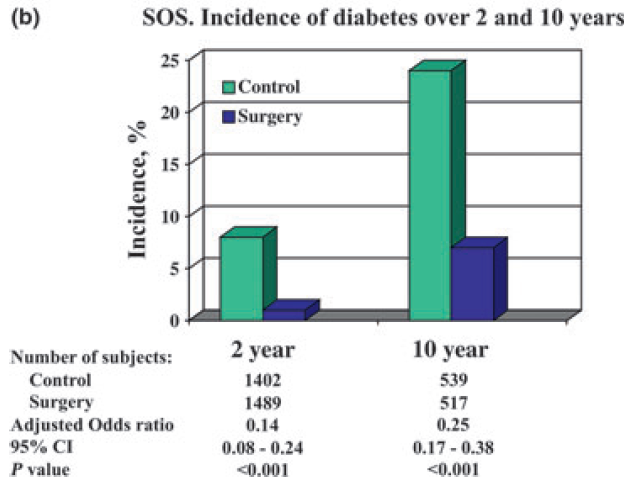 Sjostrom et al, 
J Int Med, 2012
Studie PROactive : primární kombinovaný cíl
Pioglitazon (514 případů)
Placebo (572 případů)
10 % snížení rizika
Podíl případů (%)
HR=0,90; 
95% CI=0,80–1,02; p=0,095
0
6
12
18
24
30
36
Doba od randomizace (měsíce)
Doba do primárního cílového ukazatele (úmrtí z jakékoli příčiny, nefatální infarkt myokardu včetně klinicky němého infarktu myokardu, mrtvice, ACS, amputace nohy, koronární revaskularizace nebo revaskularizace nohy1)
Dormandy et al. Lancet. 2005;366:1279–1289
Studie PROactive: významný přínos léčby u sekundárního kombinovaného cíle
25
20
15
10
Pioglitazon (301 případů)
Placebo (358 případů)
16 % snížení rizika
Podíl případů (%)
HR=0,84; 
95%CI=0,72–0,98; 
p=0,027
0
6
12
18
24
30
36
Doba od randomizace (měsíce)
Doba do druhé koncového cílového ukazatele (úmrtí z jakéhokoli důvodu, nefatální infarkt myokardu kromě klinicky němých infarktů myokardu nebo mrtvice)
Dormandy et al. Lancet. 2005;366:1279–1289
SAVOR-TIMI-531
EXAMINE2
EXAMINE2
CV death, non-fatal MI or non-fatal ischaemic stroke
CV death, non-fatal MI or non-fatal ischaemic stroke
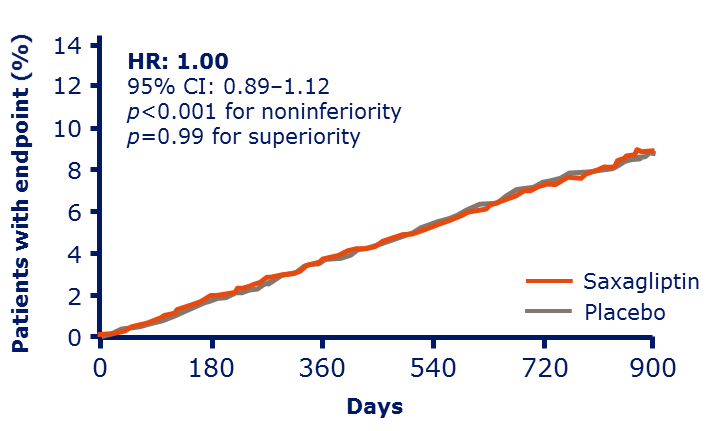 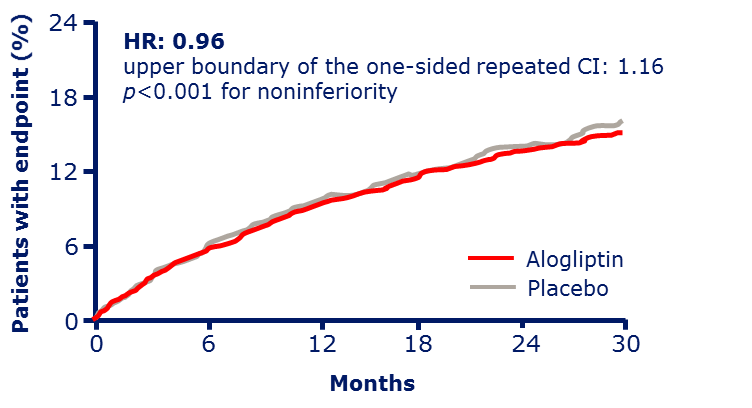 Alogliptin (6.25, 12.5 or 25 mg/day) + standard of care
Saxagliptin (2.5 or 5 mg/day) + standard of care
T2DM; HbA1c 6.5–12.0%; ≥40 years + CVD; ≥55 (men) or ≥60 (women)  years + CV risk factors (n=16,492)
T2DM; HbA1c 6.5–11.0%; ACS within 15–90 days (n=5,380)
Placebo + standard of care
Placebo + standard of care
CV-related death, non-fatal MI, non-fatal stroke, or unstable angina
requiring hospitalisation
TECOS3
DPP-4 inhibitory
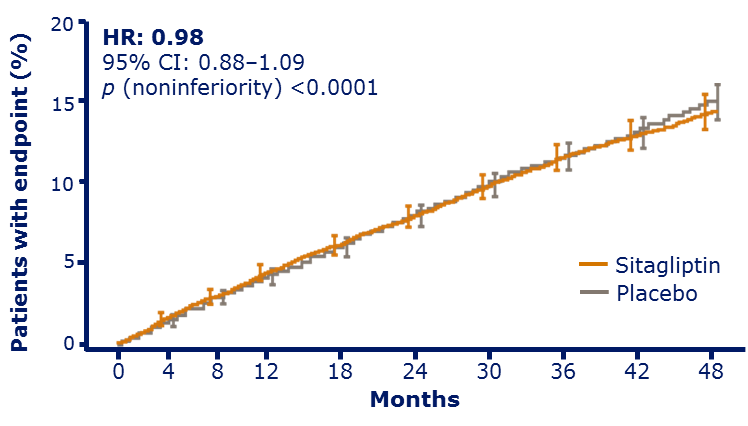 Sitagliptin (100 or 50 mg/day) + standard of care
T2DM; HbA1c 6.5–8.0%; ≥50 years; CVD history (n=14,671)
Placebo + standard of care
ACS, acute coronary syndrome; CI, confidence interval; CV, cardiovascular; HR, hazard ratio; MI, myocardial infarction; T2DM, type 2 diabetes; UA, unstable angina
1. Sciria et al. N Engl J Med 2013;369(14):1317–1326; 2. White et al. N Engl J Med 2013;369(14):1327–1335; 3. Green et al. N Engl J Med 2015;16;373(3):232-242
SGLT-2 inhibitory: praktické poznámky
EMPA-REG OUTCOME
Kardioprotektivní účinky by mohly být společné pro celou třídu SGLT-2 inhibitorů

Důkazy ze studie EMPA-REG (empagliflozin) jen pro pacienty s anamnézou prodělané KV příhody

Studie CANVAS - 65 % s anamnézou prodělané KV příhody, 35 % vysoké KV riziko

Zvýšení rizika amputací DK jen pro canagliflozin? (kombinovaný SGLT-2/SGLT-1 inhibitor)

Možné pozitivní efekty i u nediabetiků (zvýšení glykosurie podstatně menší)

Preskripční omezení – HbA1c  60 mmol/mol na monoterapii metforminem nebo léčba inzulínem

Nežádoucí účinky (mykotické genitální infekce, polyurie) nejsou v praxi vzácné
Empagliflozin
Time to first occurrence of CV death, non-fatal MI†, or non-fatal stroke
Placebo
HR: 0.86 
95.02% CI: 0.74–0.99p=0.04 for superiority
20
10
15
5
0
Patients with event (%)
Month
12
18
30
24
42
36
48
6
0
Zinman B et al. Cardiovasc Diabetol 2014;13:102; Zinman B et al. N Engl J Med 2015;373:2117–2128
Semaglutide is an investigational product and not currently approved
LEADER1
SUSTAIN 62
Time to first occurrence of CV death, 
non-fatal MI or non-fatal stroke
Time to CV death, non-fatal MI, or non-fatal stroke
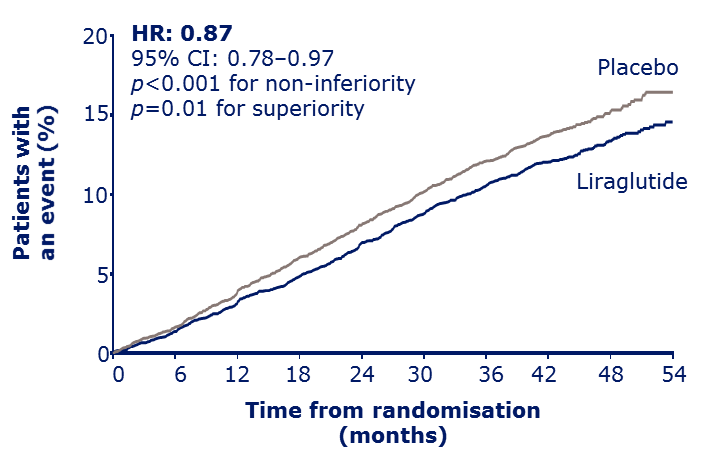 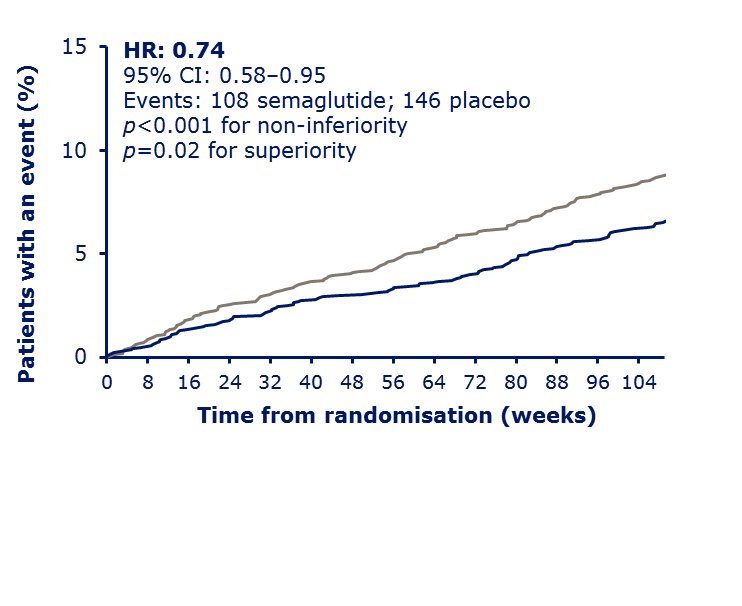 T2DM; HbA1c ≥7.0%≥50 years + CVD; chronic renal failure or age ≥60 years; CVD risk factors (n=9,340)
T2DM; HbA1c ≥7.0%0–2 OADs ± basal or pre-mix insulin  (n=3,297)
Placebo
Semaglutide 1.0 mg
Liraglutide 0.6–1.8 mg OD + standard of care
Semaglutide
Semaglutide 0.5 mg
Placebo+ standard of care
Placebo 1.0 mg
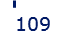 Placebo 0.5 mg
Placebo
CV death, non-fatal MI, non-fatal stroke, or hospitalisation for unstable angina
Time to CV death, non-fatal MI, or non-fatal stroke
EXSCEL4
ELIXA3
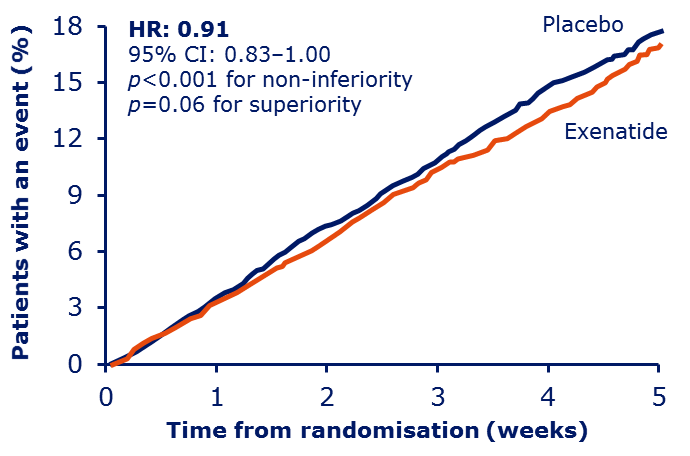 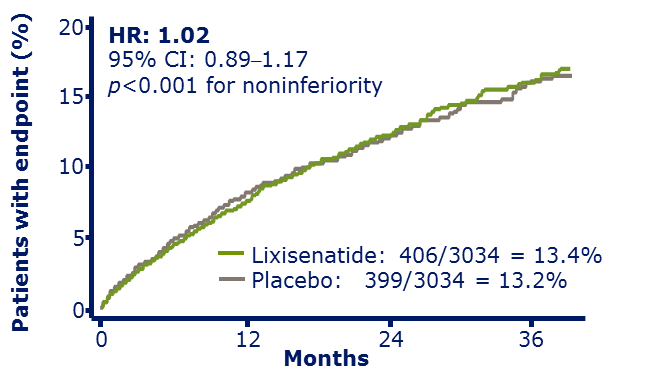 GLP-1 agonisté
Exenatide QW(10 or 20 mg/day) + standard of care
Lixisenatide (10 or 20 mg/day) + standard of care
Exenatide
T2DM; HbA1c 6.5–10.0%; any level of CV risk (n=14,752)
T2DM; HbA1c 5.5–11.0%; ACS within 180  days (n=6,068)
Placebo + standard of care
Placebo + standard of care
Time from randomisation (weeks)
CI, confidence interval; CV, cardiovascular; GLP-1; glucagon-like peptide-1; HR, hazard ratio; MI, myocardial infarction; T2DM, type 2 diabetes
1. Marso SP et al. N Engl J Med 2016;375:311–322; 2. Marso SP et al. N Engl J Med 2016;375:1834–1844; 3. Pfeffer MA et al. N Engl J Med 2015;373:2247–2257. 4. Holman RR et al. N Engl J Med 2017. doi: 10.1056/NEJMoa1612917
HR: 0.91 95% CI: 0.83–1.00
p<0.001 for non-inferiority
p=0.06 for superiority
Patients with an event (%)
Time from randomisation (weeks)
ORIGIN11
DEVOTE2
Degludec once daily+ standard of care
Insulin glargine
+ standard of care
0.5
Proportion with events
T2DM; HbA1c ≥7.0%; ≥50 years ≤1 OAD + CVD (n=12,537)
T2DM; HbA1c ≥7.0%; ≥30 years + CVD; ≥60 + CVD (n=7,637)
Adjusted HR 1.02 (95% CI 0.94 ; 1.11)
p=0.63 by log-rank test
Patients with event (%)
Glargine 100 units/ml once daily + standard of care
Insulin glargine
0.4
HR 0.91 
(95% CI 0.78 ; 1.06) 
Non-inferiority confirmed (p<0.001)
Standard of care
Standard care
0.3
0.2
CV death, non-fatal MI or non-fatal stroke
CV death, non-fatal MI or non-fatal stroke
Insulin glargine U100
0.1
Insulin degludec
Inzulíny
0
7
4
2
1
6
0
3
5
Years of follow-up
Time to first EAC-confirmed event (months)
CI, confidence interval; CV, cardiovascular; CVD, cardiovascular disease; CVOT, cardiovascular outcomes trial; EAC, event adjudication committee; HbA1c, glycosylated haemoglobin; HR, hazard ratio; MI, myocardial infarction; OAD, oral antidiabetic therapy; SGLT-2i, sodium–glucose cotransporter-2 inhibitor; T2DM, type 2 diabetes mellitus. 1. The ORIGIN trial investigators N Engl J Med 2012;367:319–328; 2. Marso et al N Engl J Med 2017;377(8):723–732.
Semaglutide is an investigational product and not currently approved
Probíhající KV studie s antidiabetiky: co nás ještě čeká?
EMPA-REG OUTCOME(Empagliflozin, SGLT-2i)n=7000; duration up to 5 years Q3 2015 – RESULTS
CREDENCE (cardio-renal)(Canagliflozin, SGLT-2i)n=4464; duration ~5.5 years Completion Q2 2019
DECLARE-TIMI-58(Dapagliflozin, SGLT-2i)
n=17,276; duration ~6 yearsCompletion Q2 2019
CANVAS-R(Canagliflozin, SGLT-2i)n=5826; duration ~3 yearsQ2 2017 – RESULTS
CANVAS(Canagliflozin, SGLT-2i)n=4418; duration 4+ yearsQ2 2017 – RESULTS
SUSTAIN 6(Semaglutide, GLP-1RA)n=3297; duration ~2.8 yearsQ3 2016 – RESULTS
PIONEER-6(Semaglutide, QW GLP-1RA)n=3176; duration ~1.5 yearsCompletion Q4 2018
ALECARDIO(Aleglitazar, PPAR-αγ ) n=7226; follow-up 2 years Termin. Q3 2013 – RESULTS
ELIXA(Lixisenatide, GLP-1RA)n=6068; follow-up ~2 yearsQ1 2015 – RESULTS
EXAMINE(Alogliptin, DPP4i) n=5380; follow-up ~1.5 years Q3 2013 – RESULTS
REWIND(Dulaglutide, QW GLP-1RA)n=9622; duration ~6.5 yearsCompletion Q3 2018
FREEDOM (ITCA 650, GLP-1RA in DUROS)n=4000; duration ~2 yearsQ2 2016 – COMPLETED
VERTIS CV
(Ertugliflozin, SGLT-2i)n=8000; duration ~6.3 yearsCompletion Q4 2019
EXSCEL(Exenatide ER, QW GLP-1RA)n=14,752; follow-up ~3 yearsQ3 2017 – RESULTS
HARMONY OUTCOMES(Albiglutide, QW GLP-1RA)n~9400; duration ~4 yearsCompletion Q2 2018
LEADER(Liraglutide, GLP-1RA)n=9340; duration 3.5–5 yearsQ2 2016 – RESULTS
SAVOR TIMI-53(Saxagliptin, DPP-4i)n=16,492; follow-up ~2 years 
Q2 2013 – RESULTS
TECOS(Sitagliptin, DPP-4i)n=14,671; duration ~3 yearsQ4 2014 – RESULTS
CARMELINA(Linagliptin, DPP-4i)n=8300*; duration ~4 years Completion Q4 2017
CAROLINA(Linagliptin, DPP-4i vs SU)n=6072; duration ~8 years Completion Q1 2019
2013
2014
2015
2016
2017
2018
2019
2020
2021
GLP-1RA
DPP-4i
SGLT-2i
*Estimated enrolmentCVOT, cardiovascular outcomes trial; DPP-4i, dipeptidyl peptidase-4 inhibitor; ER, extended release; GLP-1RA, glucagon-like peptide-1 receptor agonist; ITCA 650, continuous subcutaneous delivery of exenatide; PPAR- receptors-αγ, peroxisome proliferator‐activated receptors-α and γ; QW, once weekly; SGLT-2i, sodium-glucose cotransporter 2 inhibitor; SU, sulphonylurea; T2DM, type 2 diabetes mellitus
ClinicalTrials.gov. Accessed 20 September 2017
DEVOTE(Insulin degludec, insulin)n=7637; duration ~2 yearsQ2 2017 – RESULTS
PPAR-αγ
Insulin
[Speaker Notes: Q2 2016 – TERMINATED: NCT01703208 A Study to Assess Cardiovascular Outcomes Following Treatment With Omarigliptin (MK-3102) in Participants With Type 2 Diabetes Mellitus (MK-3102-018). “The study was terminated for business reasons and not due to any safety or efficacy concerns related to omarigliptin”]
Praktické poznámky a perspektivy:
Měli bychom rozlišovat antidiabetika:
KV protektivní: canagliflozin, empagliflozin, liraglutid, semaglutid
KV neutrální: ostatní inkretinová léčba, dapagliflozin (zatím)
KV nejistá  – starší deriváty SU, starší inzulíny?
Moderní deriváty SU (gliclazid, glimepirid) mají v přiměřených (co nejmenších) dávkách zřejmě akceptovatelný KV profil a představují rozumnou volbu z hlediska nákladů
Pioglitazon má velmi dobrá KV data a měl by být používán více, a to zejména v kombinaci s léky, které potlačují jeho NÚ 
Přednost by měly mít fixní kombinace (tbl. i injekční) – lepší compliance
Žádné antidiabetikum není nejlepší pro všechny pacienty
Závěr:
DM 2. typu významně zvyšuje riziko kardiovaskulární morbidity i mortality
K maximální prevenci chronických mikro- i makrovaskulárních komplikací je nutná časná diagnóza DM a komplexní intervence všech rizikových faktorů (DM, hyperlipidémie, hypertenze, kouření)
U pacientů s vysokým KV rizikem bychom měli vždy zvážit nasazení léků s prokázanou kardioprotektivitou (canagliflozin, empagliflozin, liraglutid)
Z antidiabetik bychom měli dále preferovat léky s prokázanou KV bezpečností
Děkuji za pozornost
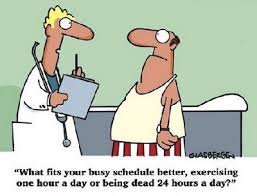 Budete si muset rozmyslet, co Vám bude do Vašeho nabitého programu vyhovovat lépe: cvičit hodinu denně nebo být mrtvý 24 hodin denně.